Figure 1 The 30-day all-cause mortality in patients with and without bleeding (A) and by the type of major bleeding ...
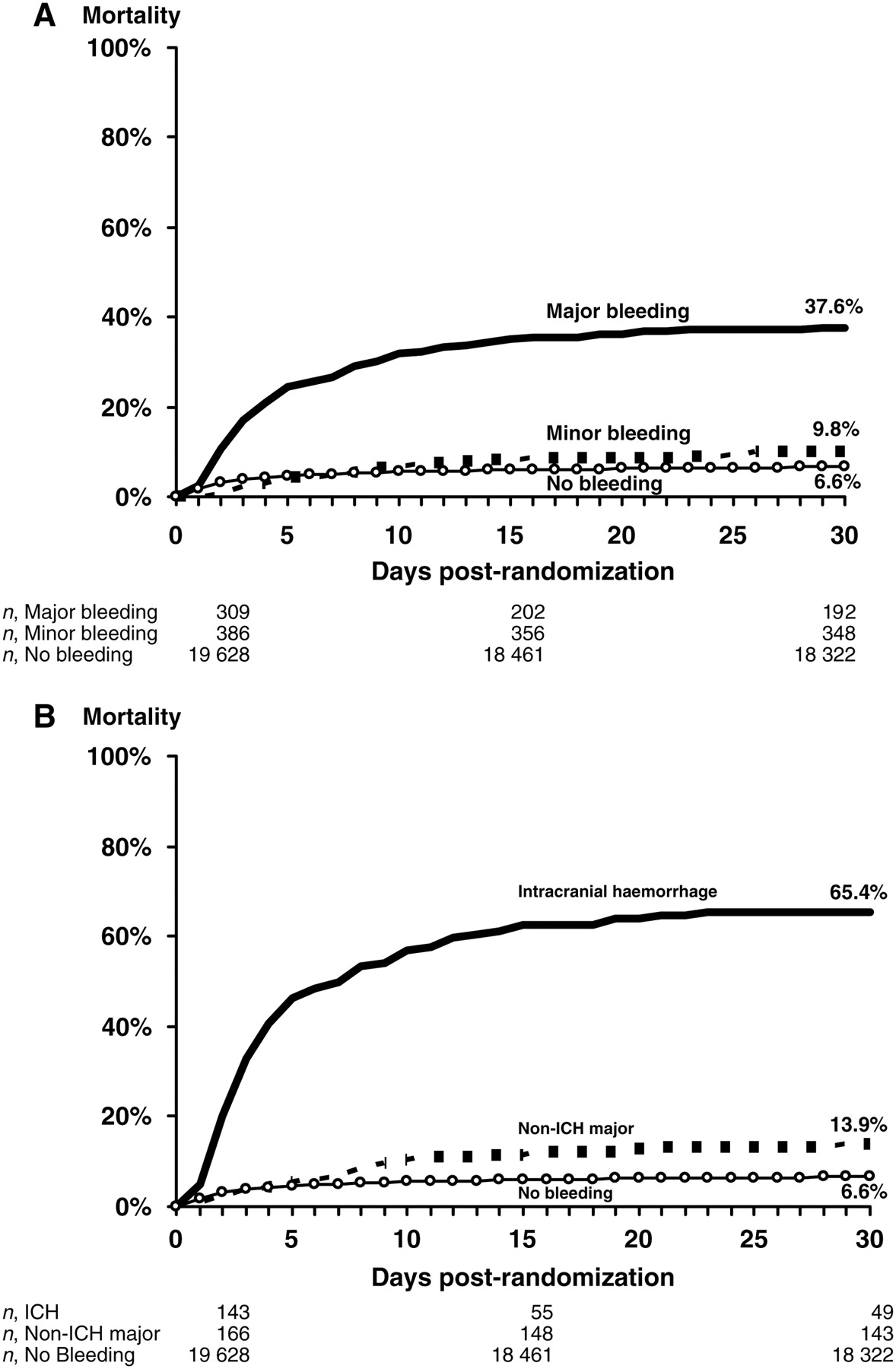 Eur Heart J, Volume 31, Issue 17, September 2010, Pages 2103–2110, https://doi.org/10.1093/eurheartj/ehq100
The content of this slide may be subject to copyright: please see the slide notes for details.
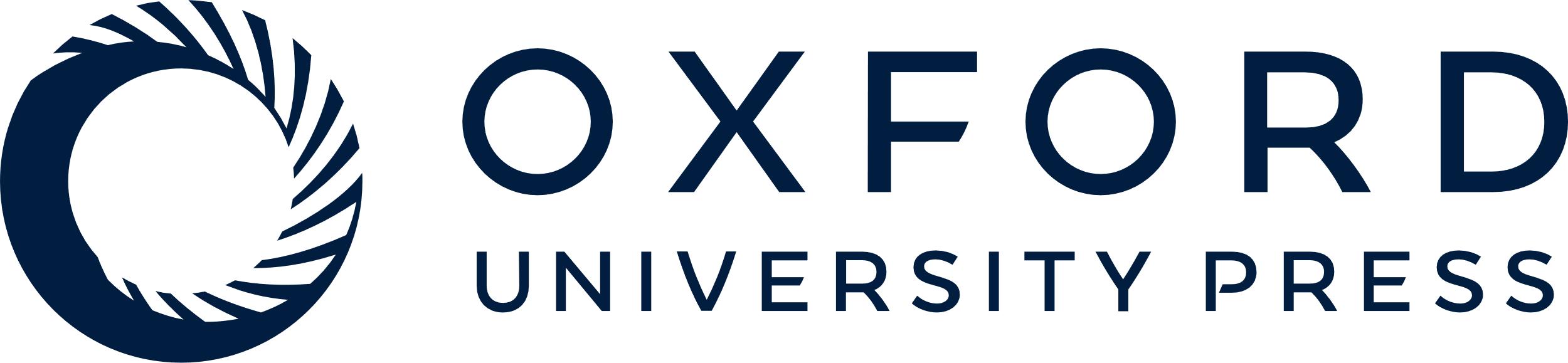 [Speaker Notes: Figure 1 The 30-day all-cause mortality in patients with and without bleeding (A) and by the type of major bleeding (B). Bleeding events during the index hospitalization were used to classify patients as major, minor, or no bleeding (A) and as intracranial haemorrhage, non-intracranial haemorrhage, and no bleeding (B). See text and Table 2 for details regarding the adjusted analyses. ICH, intracranial haemorrhage.


Unless provided in the caption above, the following copyright applies to the content of this slide: Published on behalf of the European Society of Cardiology. All rights reserved. © The Author 2010. For permissions please email: journals.permissions@oxfordjournals.org]
Figure 2 Landmark analyses of all-cause mortality between Days 31 and 365 among patients who survived to Day 30 by the ...
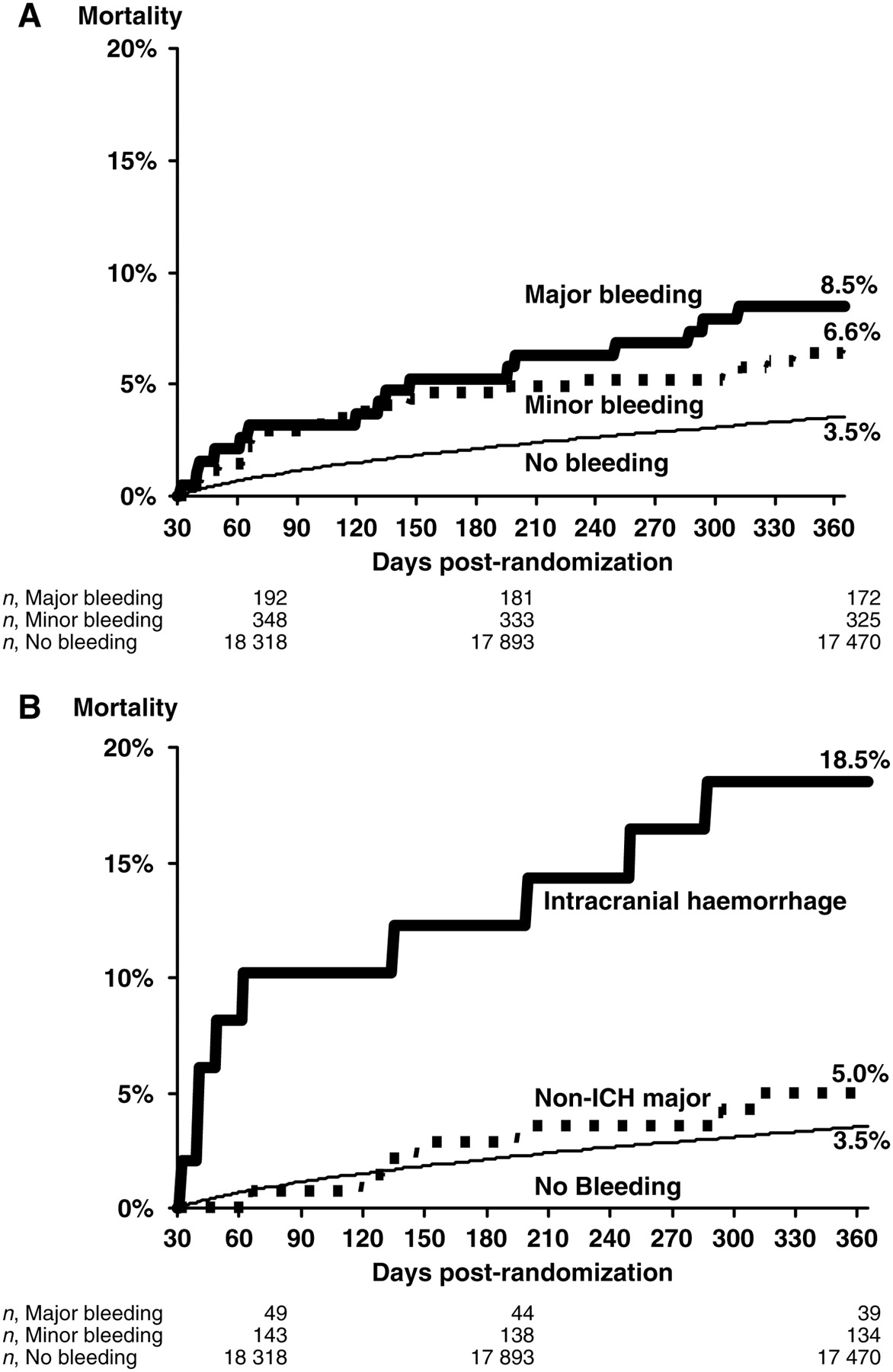 Eur Heart J, Volume 31, Issue 17, September 2010, Pages 2103–2110, https://doi.org/10.1093/eurheartj/ehq100
The content of this slide may be subject to copyright: please see the slide notes for details.
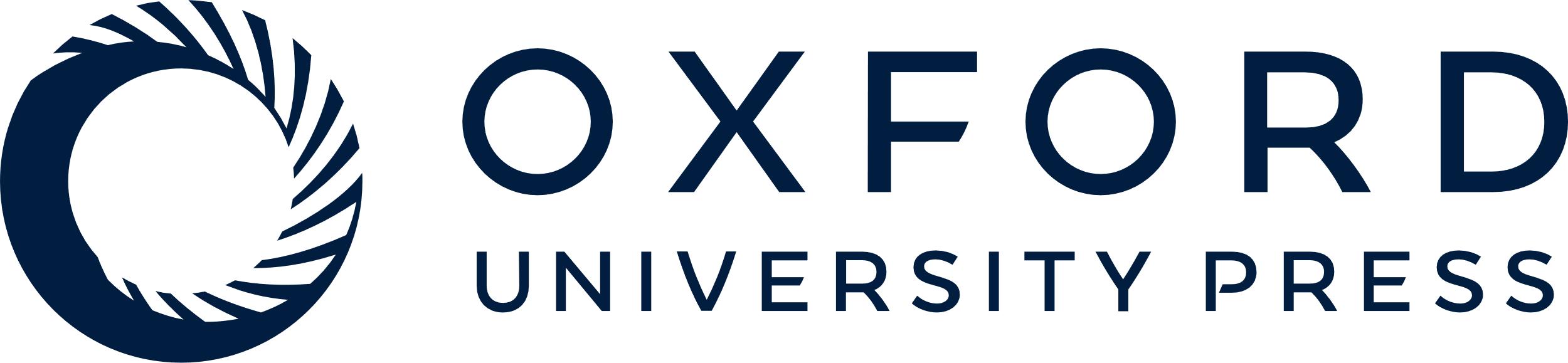 [Speaker Notes: Figure 2 Landmark analyses of all-cause mortality between Days 31 and 365 among patients who survived to Day 30 by the presence (A) and type (B) of bleeding during the index hospitalization. See text and Table 3 for details regarding the adjusted analyses.


Unless provided in the caption above, the following copyright applies to the content of this slide: Published on behalf of the European Society of Cardiology. All rights reserved. © The Author 2010. For permissions please email: journals.permissions@oxfordjournals.org]